UNIT 12. DON’T  RIDE YOUR BIKE TOO FAST!
LESSON 2
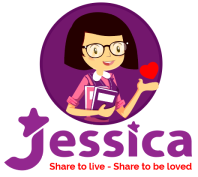 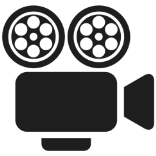 Cut yourself
Get a burn
Play with the stove
Ride your bike too fast
Fall off your bike
Break your arm
Break your leg
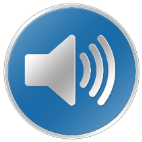 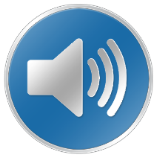 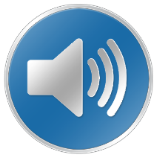 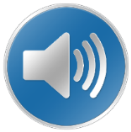 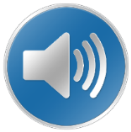 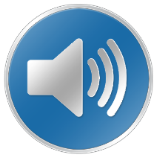 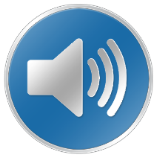 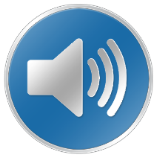 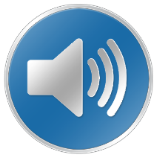 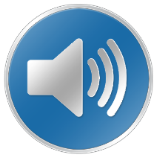 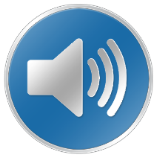 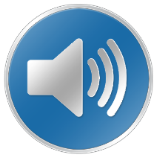 Why shouldn’t I
play with the knife?
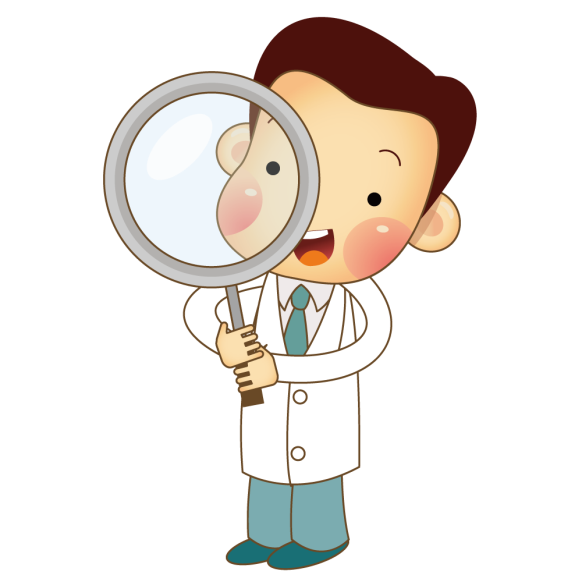 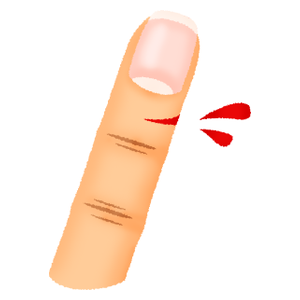 Because you may
cut yourself.
Why shouldn’t I
play with the stove?
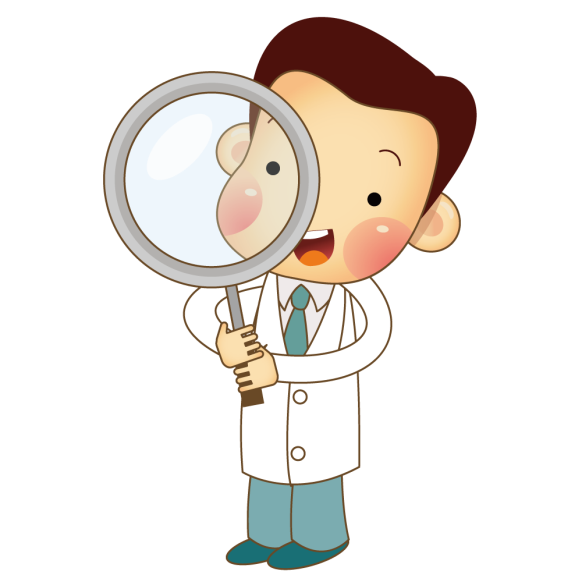 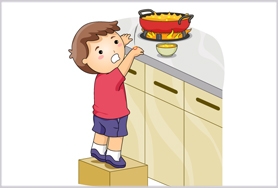 Because you may
get a burn.
Why shouldn’t I
ride your bike too fast?
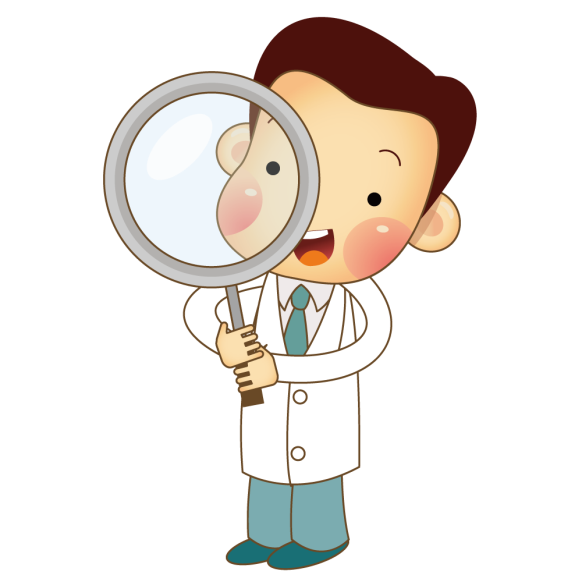 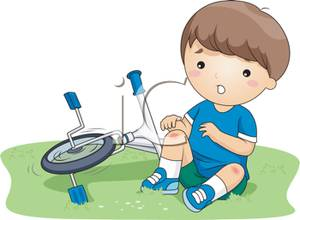 Because you may
fall off your bike.
Why shouldn’t I
run down the stairs?
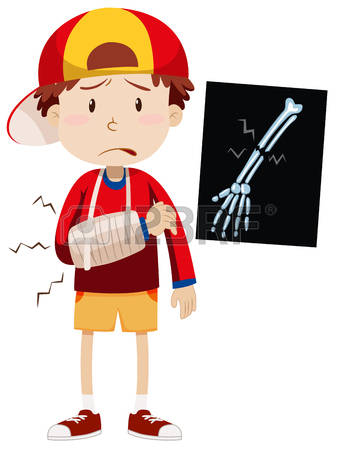 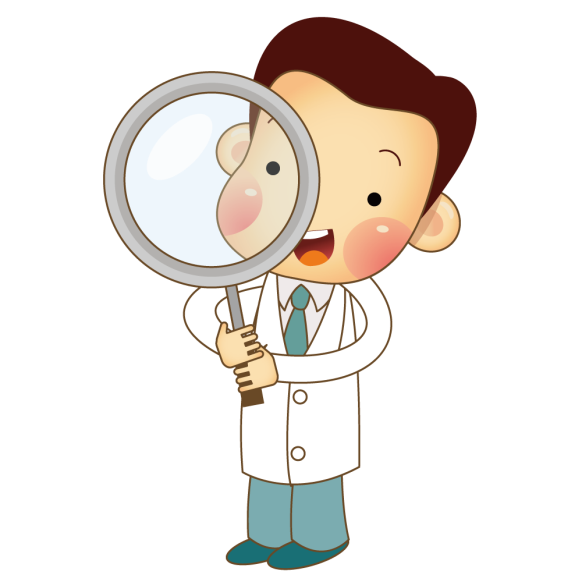 Because you may
break your arm.
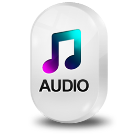 LISTEN AND COMPLETE
1. Tony shouldn’t play with the knife because it’s very           .
sharp
2. Nam shouldn’t climb the         because he may fall and break his leg.
wall
3. Mai shouldn’t play with the stove because she may get a           .
burn
4. Tom shouldn’t ride too fast because he may fall off his bike and break his         .
arm
READ AND COMPLETE
why
see
knife
don‘t
yourself
Tom: What are you holding in your hand?
Phong: A (1)           .
Tom: Oh, no. It’s dangerous. (2)          play with it!
Phong: (3)        shouldn’t I play with it?
Tom: Because you may cut (4)               .
Phong: I can (5)        that. Thank you, Tom.
knife
Don‘t
Why
yourself
see
LET’S PLAY
1. Vocabulary
- cut yourself
- get a burn
- fall off your bike
- break your arm
- break your leg
2. Model sentence
Why shouldn’t I ride your bike too fast.
Because you may fall off your bike.
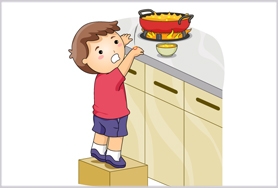 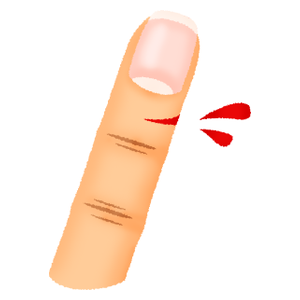 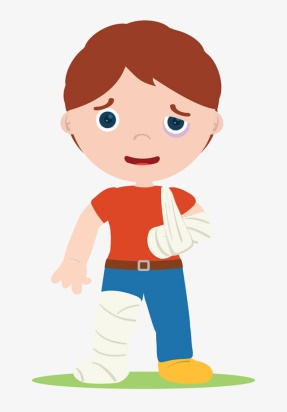 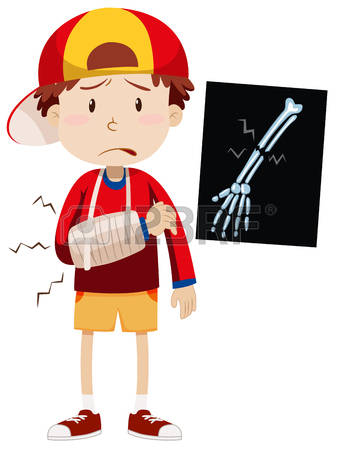 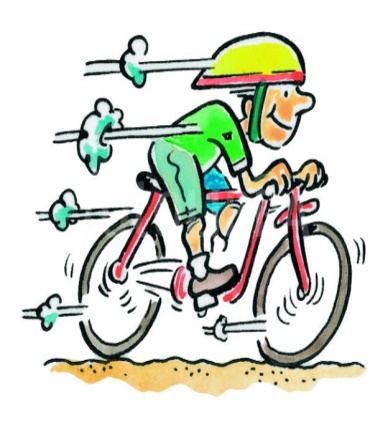